Использование русского народного фольклора в первой младшей группе «Птенчики»
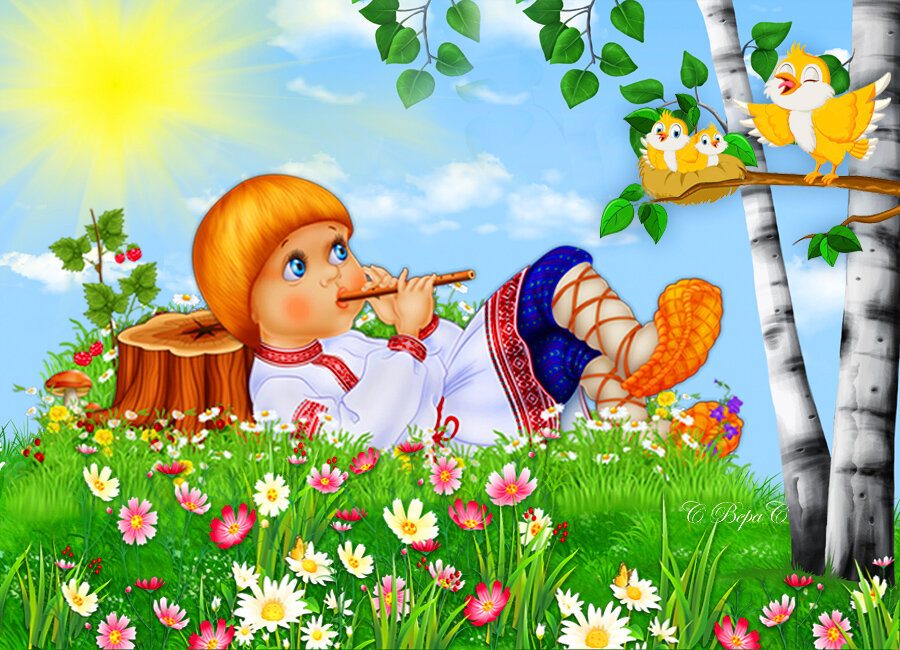 Воспитатель:  Горленко Вера Николаевна
Мудрость предков- зеркало для потомков. Константин Дмитриевич Ушинский
Предметно-развивающая среда первой младшей группы группы
Музыкально-театральный центр
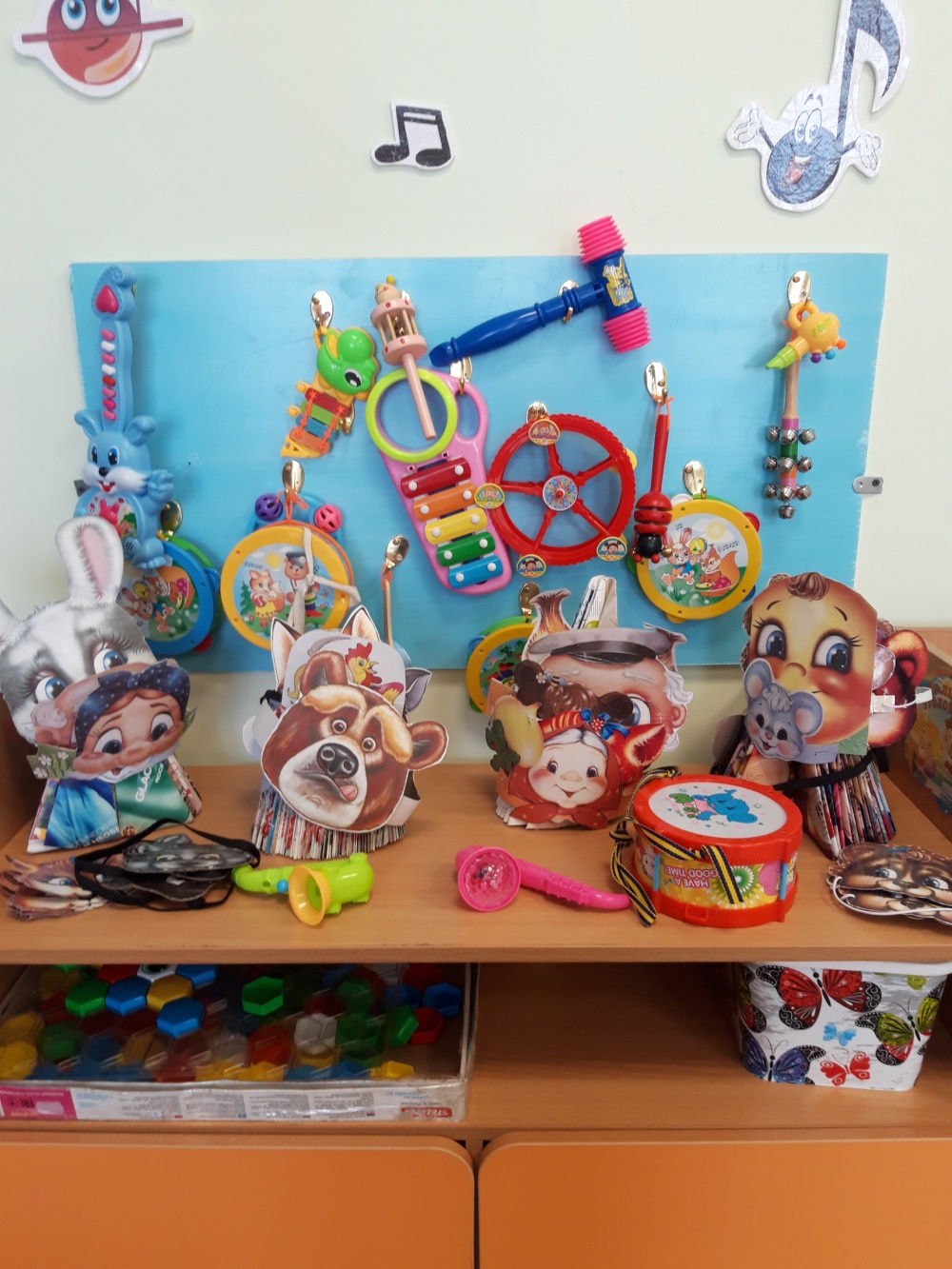 Театральный центр
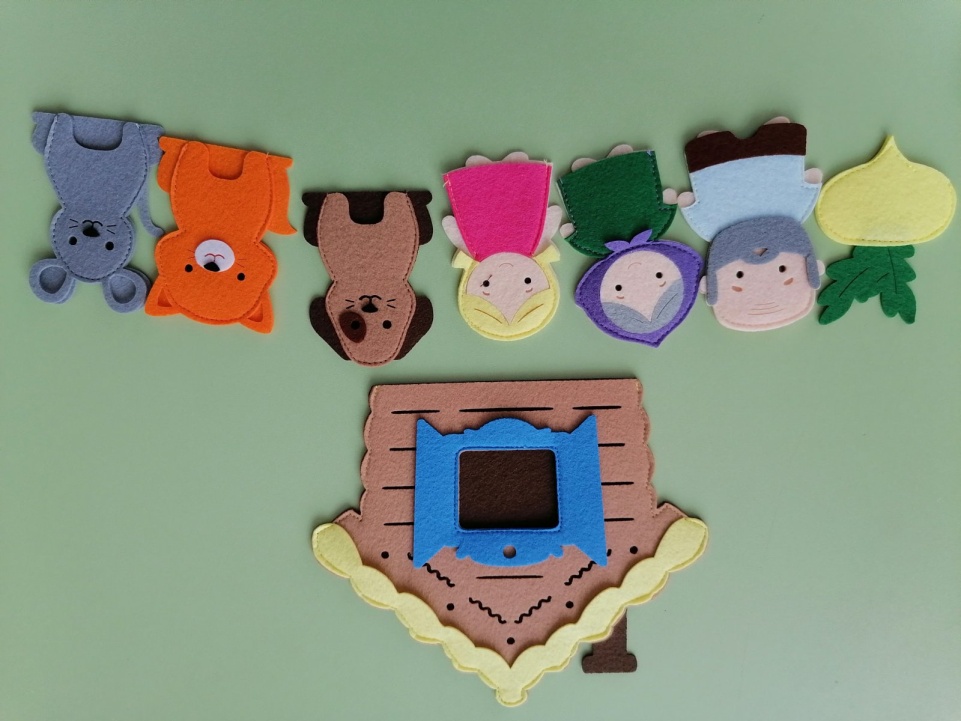 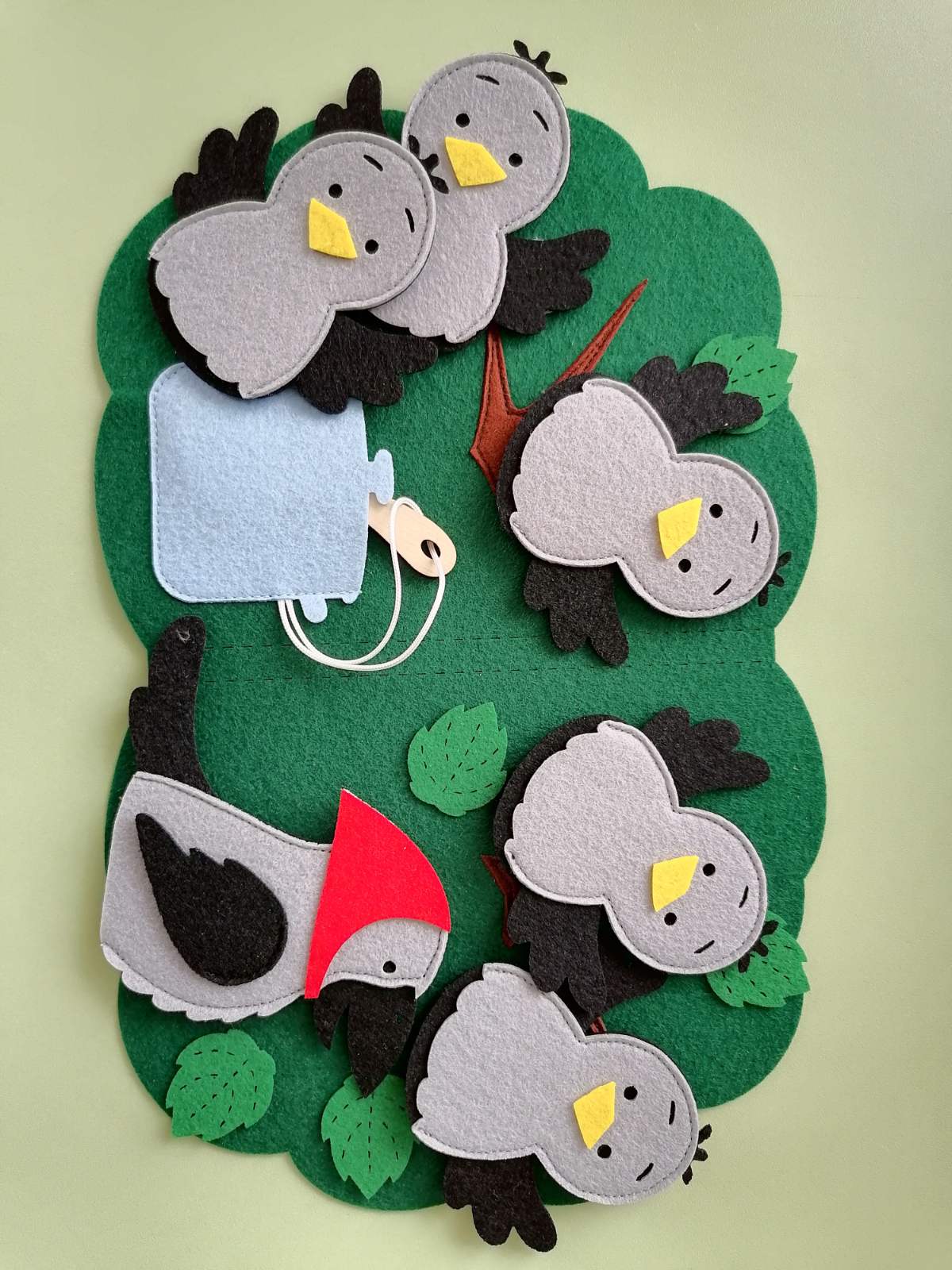 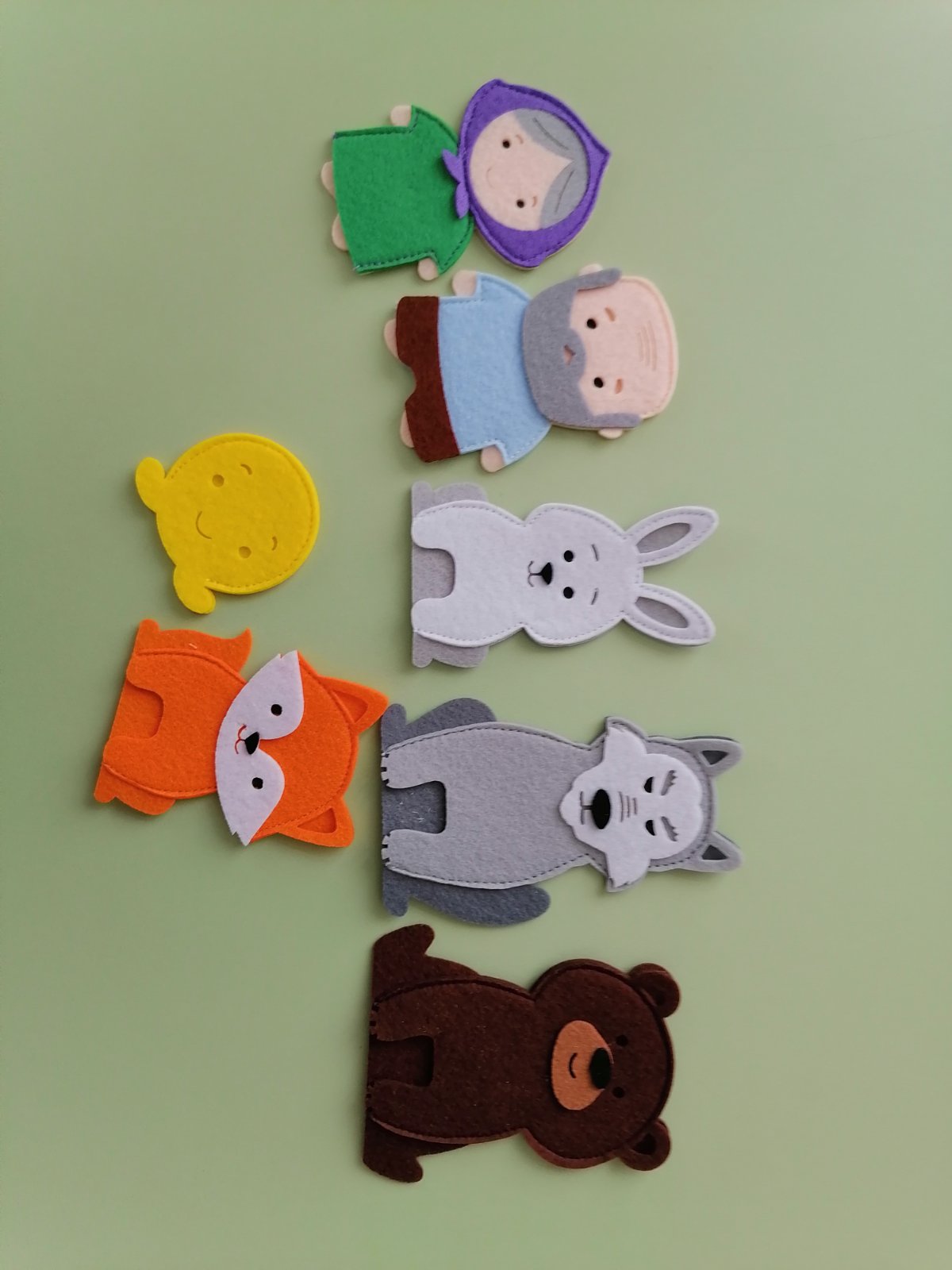 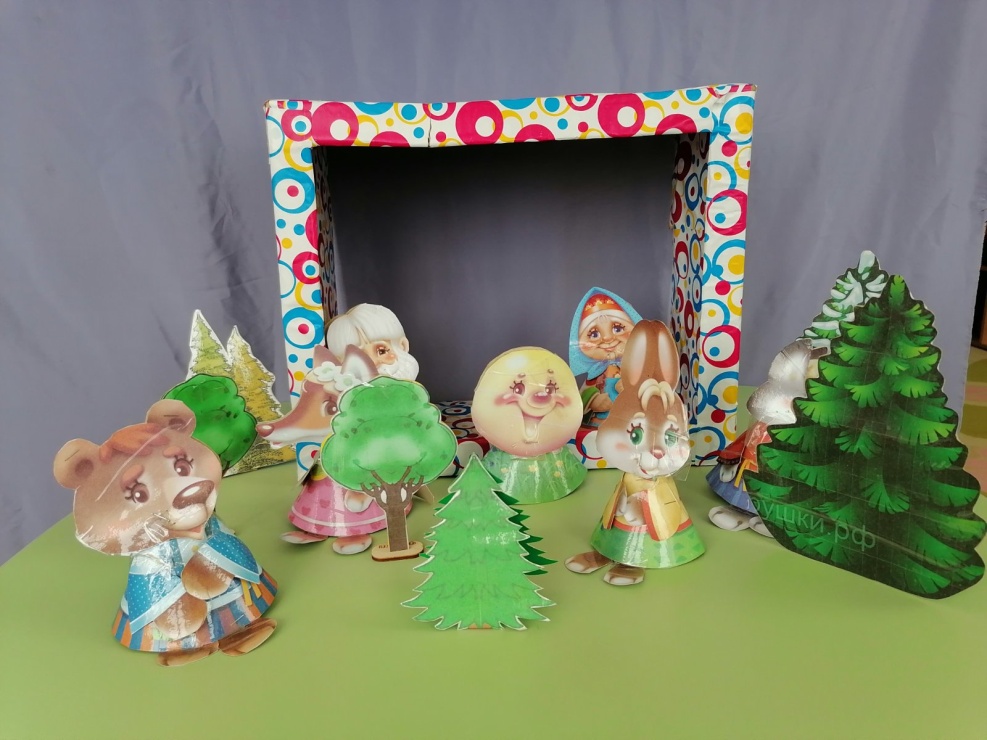 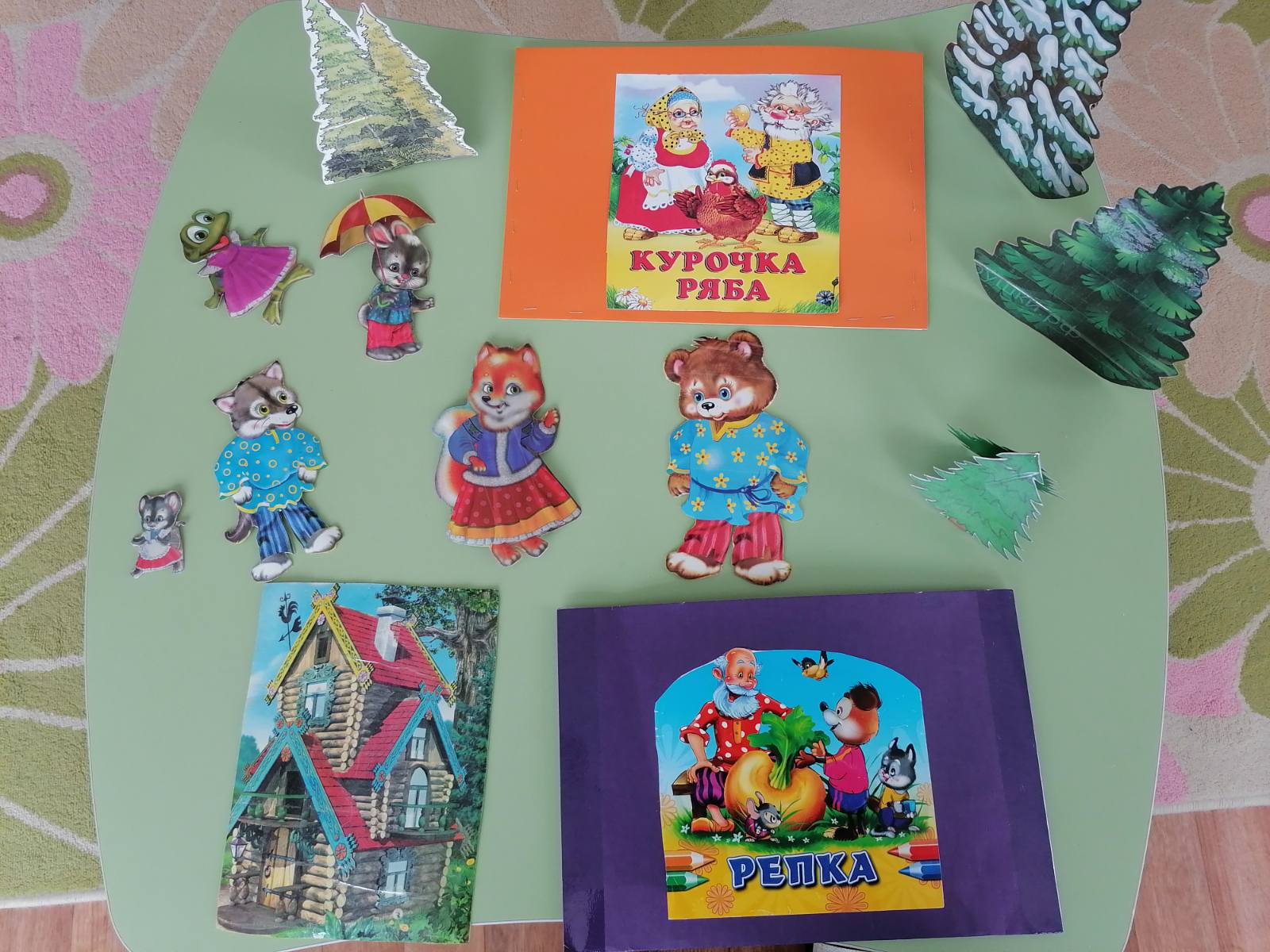 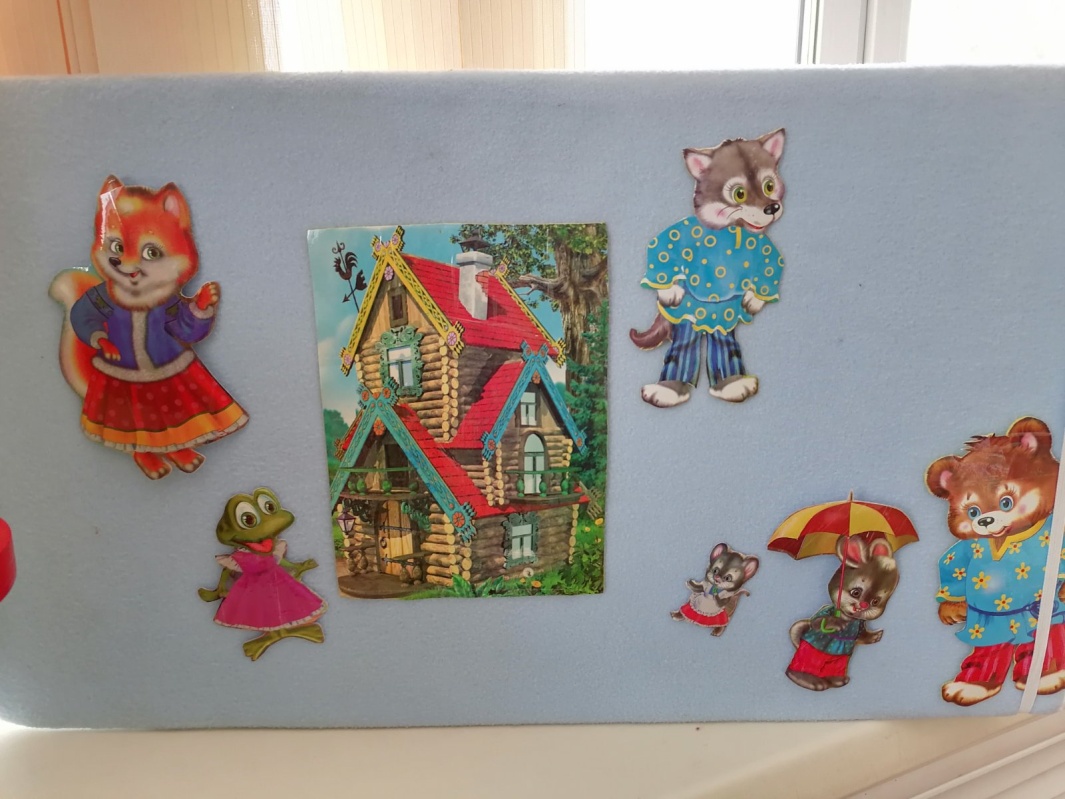 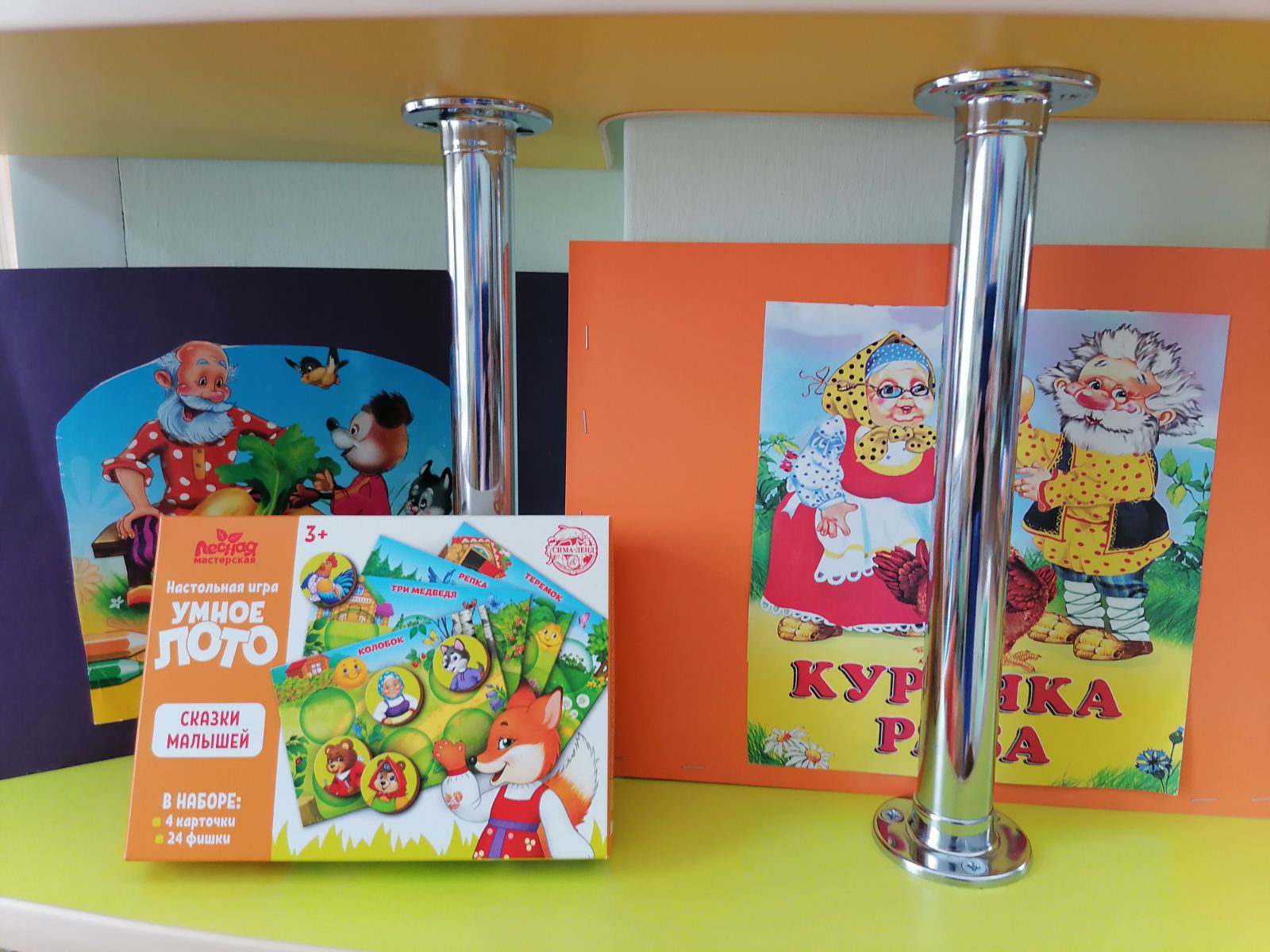 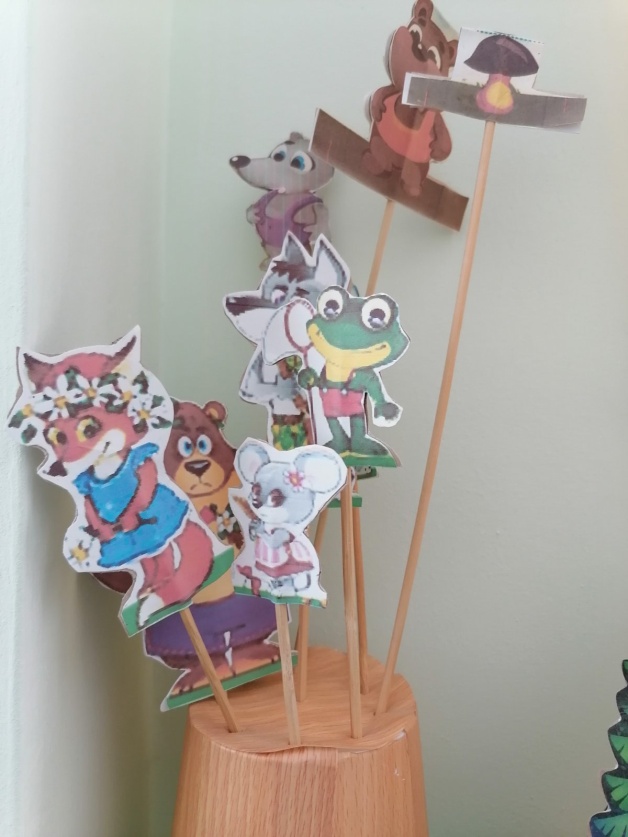 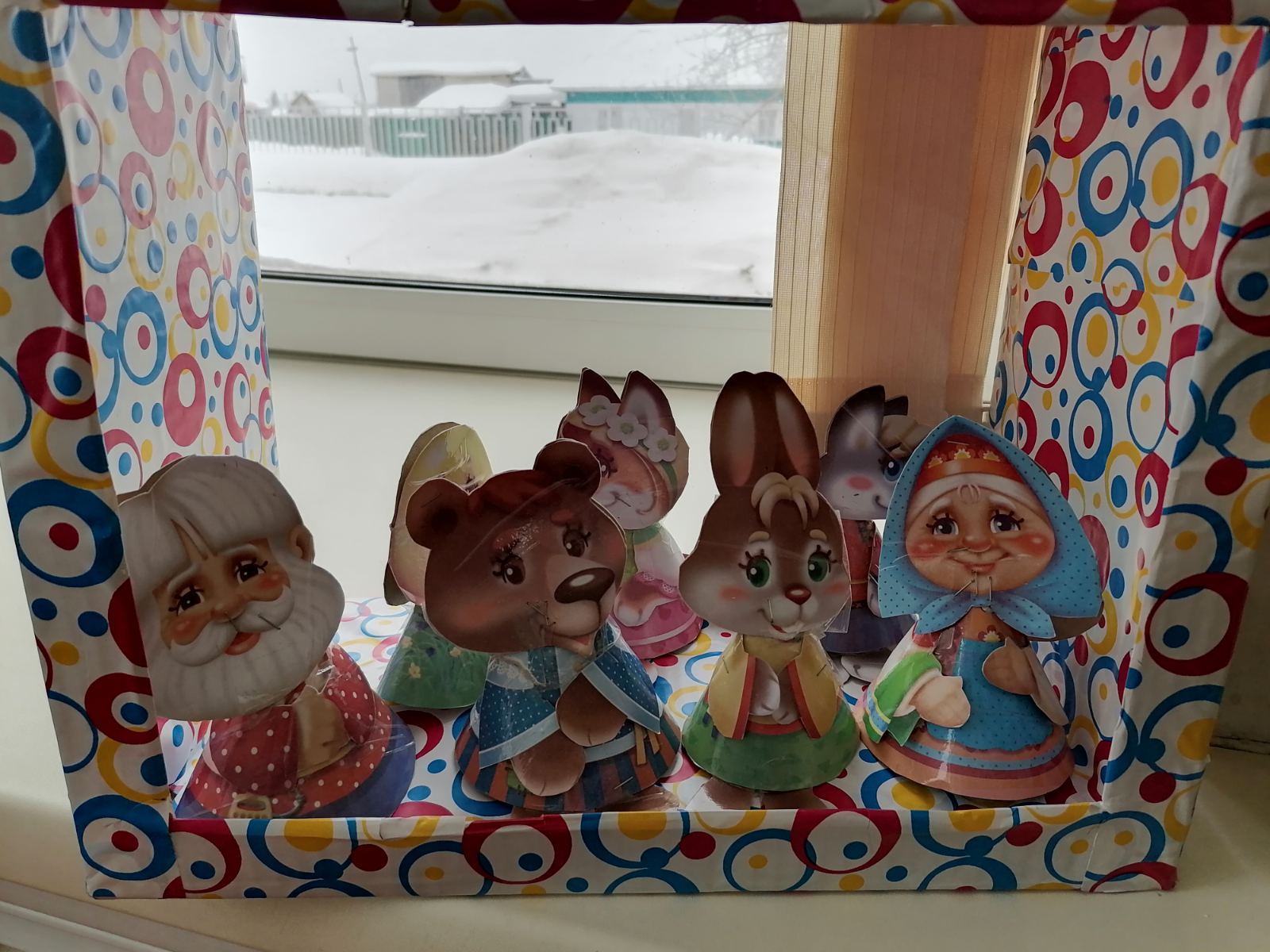 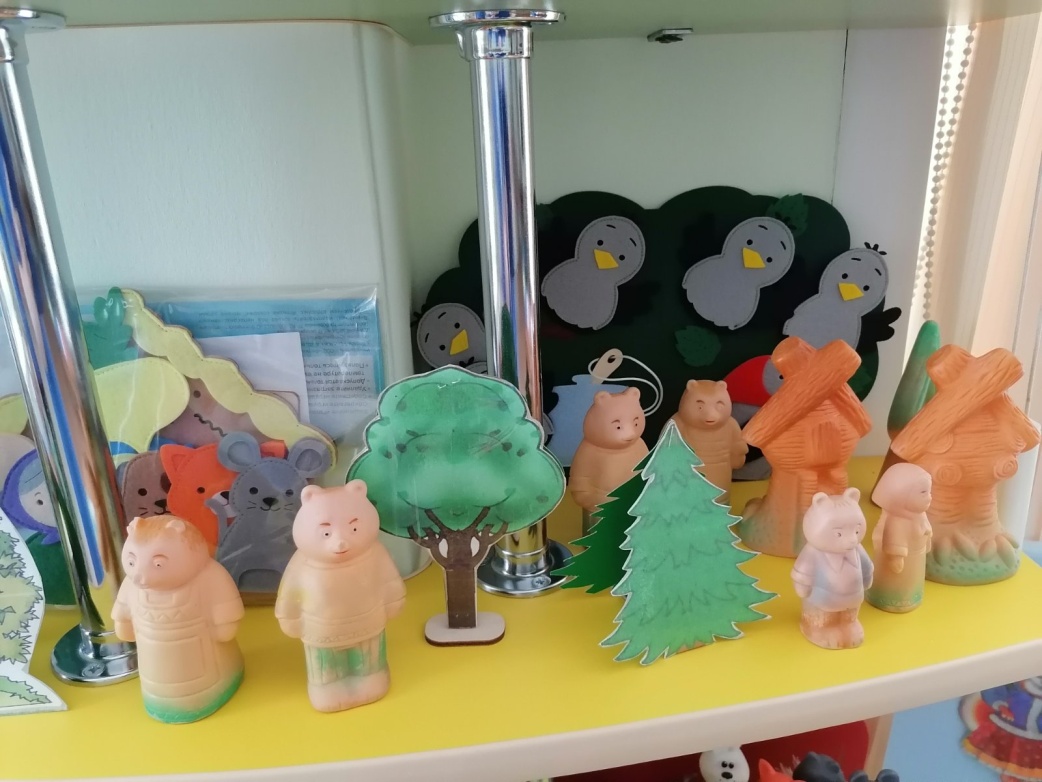 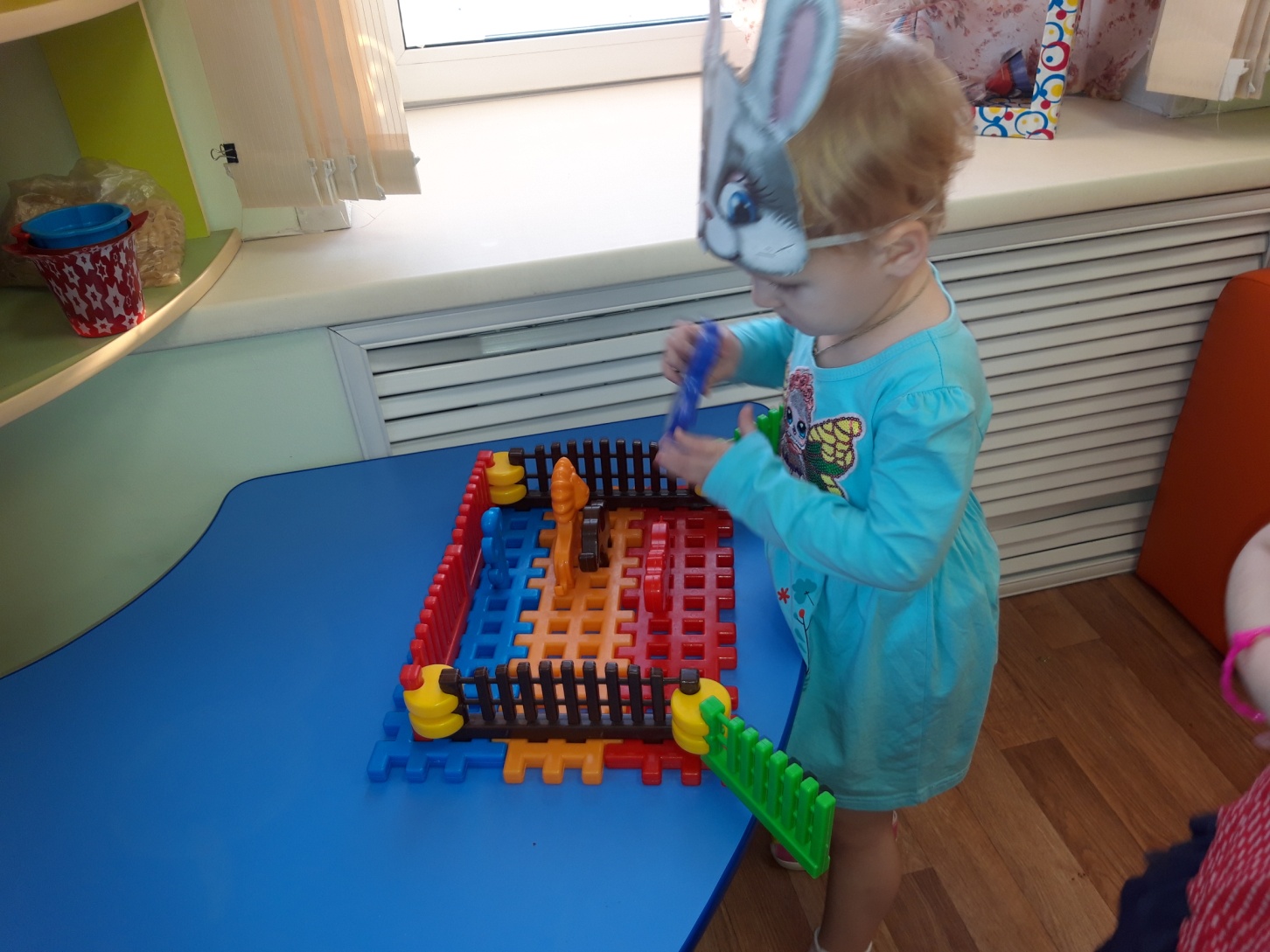 Благодарю за внимание!
Всем творческих успехов!